Дома света
Делитесь светом
Автор: Педро Иглесиас, 
Директор Отдела Семейного служения, 
Интерамериканского Дивизиона
Материал взят из программы: 
Возрождение и преобразование: Семья
Благодатью достигая
Современные угрозы для брака и детей
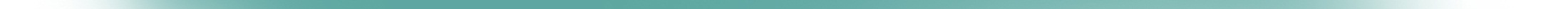 Рост процента разводов
Дух разврата среди молодежи
Секуляризация
Наркотическая зависимость
Придание значимости сатанизму
Утрата христианских ценностей
Неправильная форма выражения сексуальности
____________________ ?
Семьи во свете
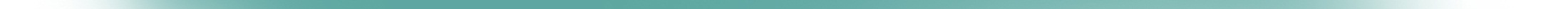 Семьи могут отличаться от мира в котором они живут.
Бог будет помогать семьям сегодня, так же как Он когда-то помогал народу Израильскому.
Семьи, которые живут в Его свете, являются свидетельством для других.
Приоритет №1: Убедитесь, что у вас есть свет
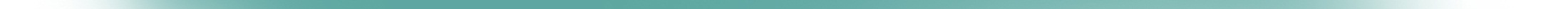 Иисус  ̶	источник света
Служение в семье
Молитва 
Изучение Библии
Действия
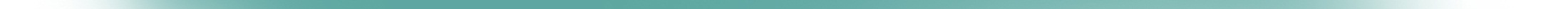 Говорите о важности присутствия Иисуса в вашем доме. 
Родители, посвящайте себя своим семьям и трудитесь вместе, чтобы Свет мира сиял в ваших домах.
Большая семья: Действия
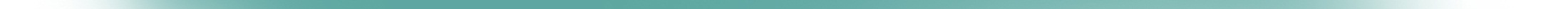 Подумайте, с кем из вашей семьи вы могли бы поделиться своей верой.
Составьте список из трех пунктов,            чем вы могли бы заняться вместе, чтобы укрепить ваши отношения.
Большая семья
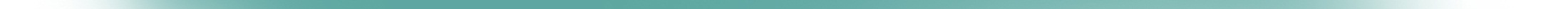 Старайтесь никому не навязывать собственные религиозные убеждения. 
Руководствуйтесь личным опытом.
Не проходите мимо нужд других людей, но старайтесь по возможности исполнять их. Старайтесь быть как можно добрее.
Семьи друзей: Действия
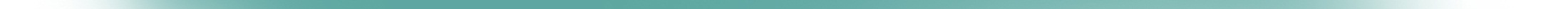 Подумайте с какой семьей вы могли бы поделиться вашей верой. 
Придумайте три пункта, чем вы могли бы заниматься вместе, чтобы укрепить ваши отношения. 
Делитесь идеями друг с другом.
Семьи друзей
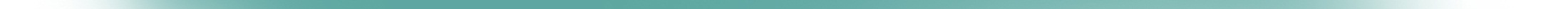 Будьте каналом через который будут изливаться благословения. 
Изучите руководство программы             «Семья для семей».
Действия: собирайтесь вместе всей семьей  и молитесь о какой-то семье ваших друзей или знакомых.
Соседские семьи:
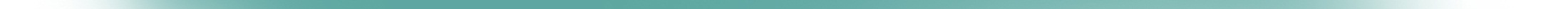 Делитесь с другими удивительным благословением плана спасения. 
Расширяйте ваш круг общения. Выходите за пределы контактирования только с вашими  близкими родственниками. 
Создавайте миссионерскую семью.
Проект миссионерская семья
Участвуйте в служении вместе с вашими собратьям.
Посещайте больных
Посетите кого-то прикованного к постели 
Приглашайте детей ваших друзей в церковь и к себе в гости на обед. Обеспечьте для них транспорт при необходимости. 
Может у вас есть еще какие-то другие идеи?
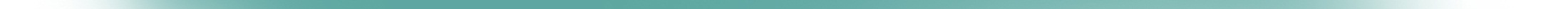 Посвятите себя служению приближения второго пришествия
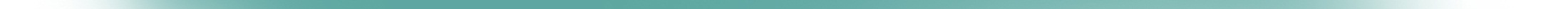 Воспитывайте в своих детях миссионерский дух 
Делитесь с другими светом спасения 
Сближайтесь с другими семьями посредством молитвы и изучения Библии